Basis of Information & Cyber Security
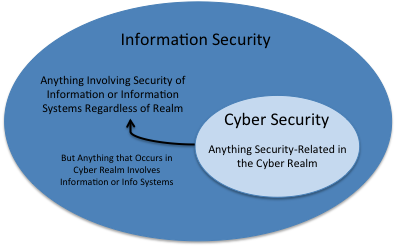 * Cyber realm: Cyber space
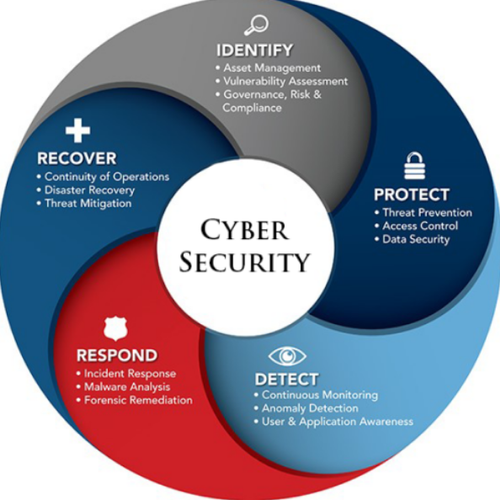 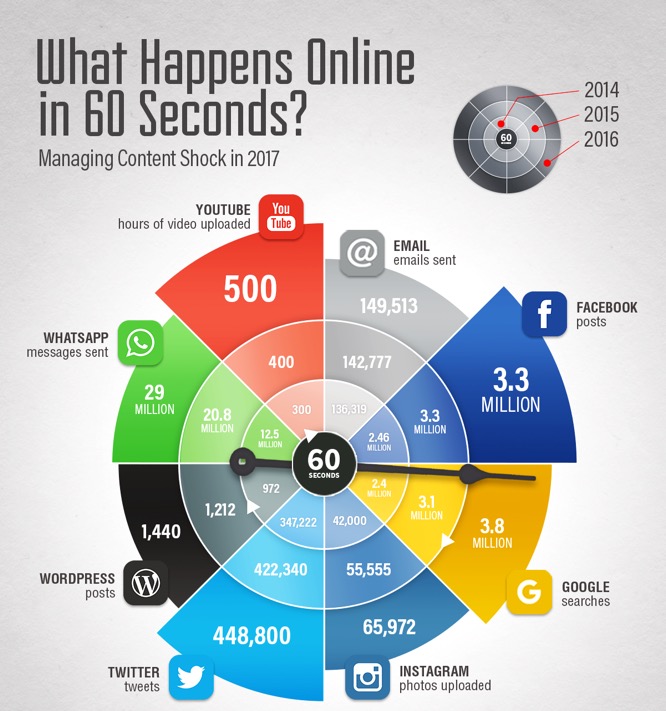 Cyberwarfare
Fifth domain of battle (2011)
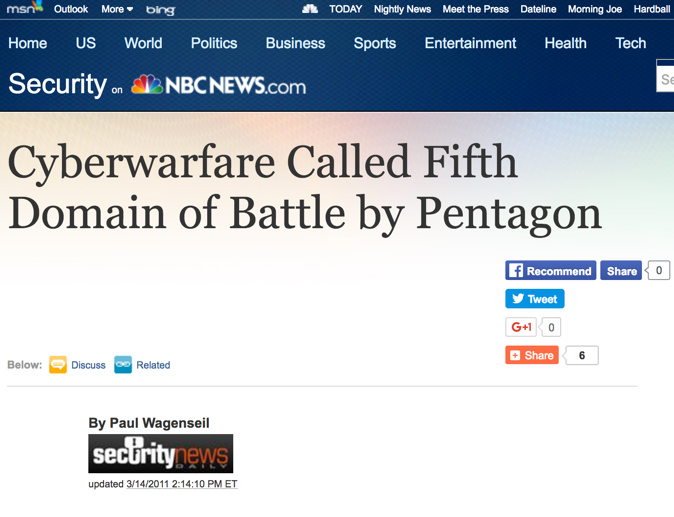 Cyberwarfare
Fifth domain of battle (2011)
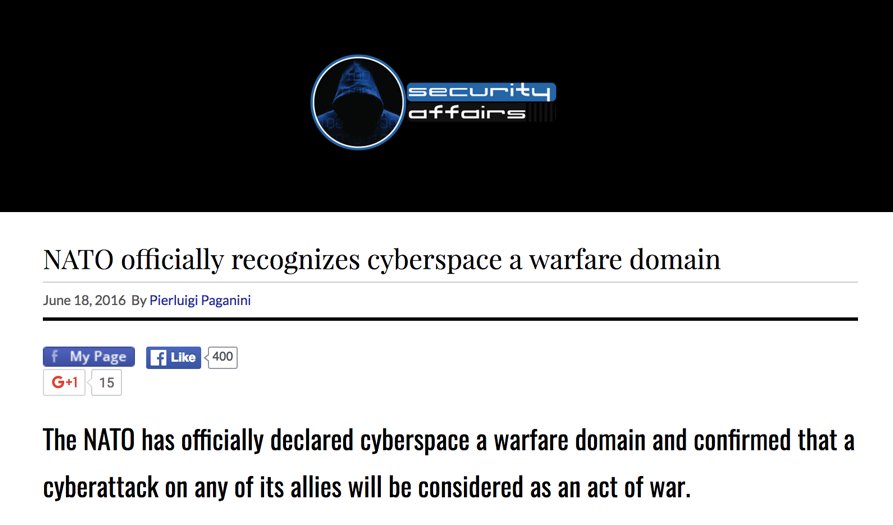 Cyberwarfare
U.S.
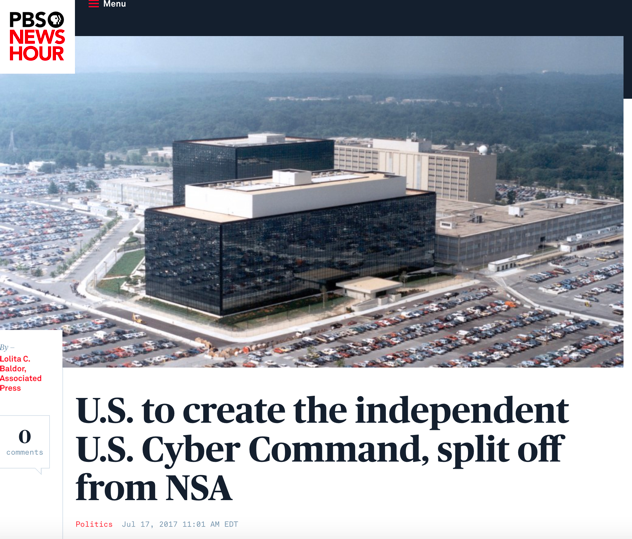 Cyberwarfare
Germany
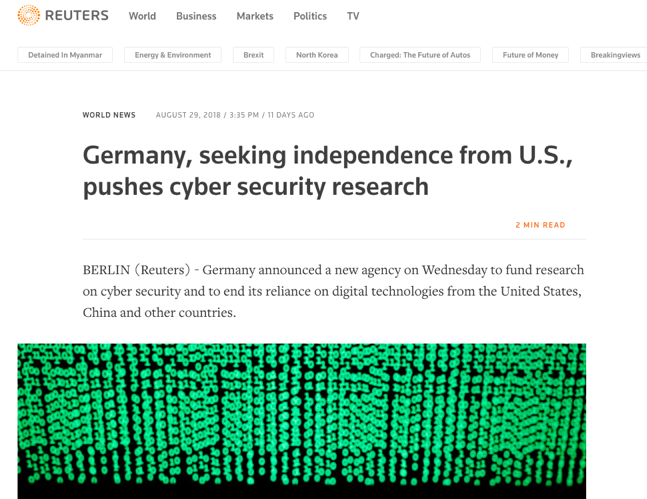 Cyberwarfare
Two major approaches
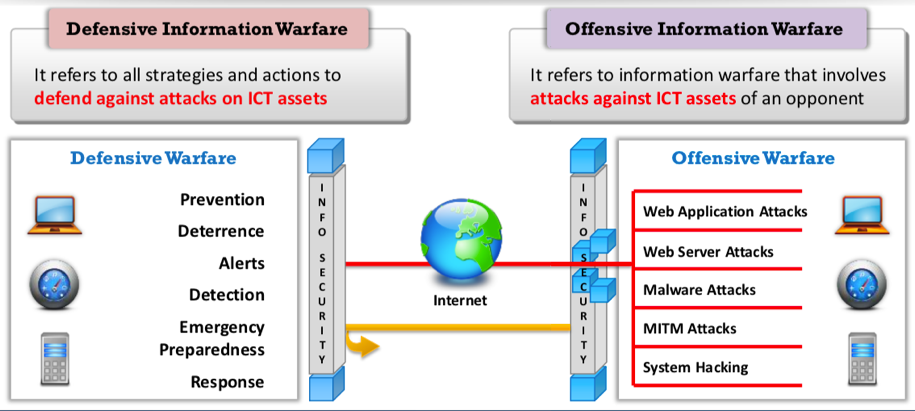 Cyber security
Aim: Protect ISs towards to cyber attacks and reducing the risks
General idea of unrelated people
- There are lots of hackers, cyber terrorists and spies
We should have much more broad perspective
- Focus: Risks stem from errors of hardware & software
Hardware & Software errors
From malicious to nonmalicious
From harmless to catastrophic
The worst: both malicious and catastrophic
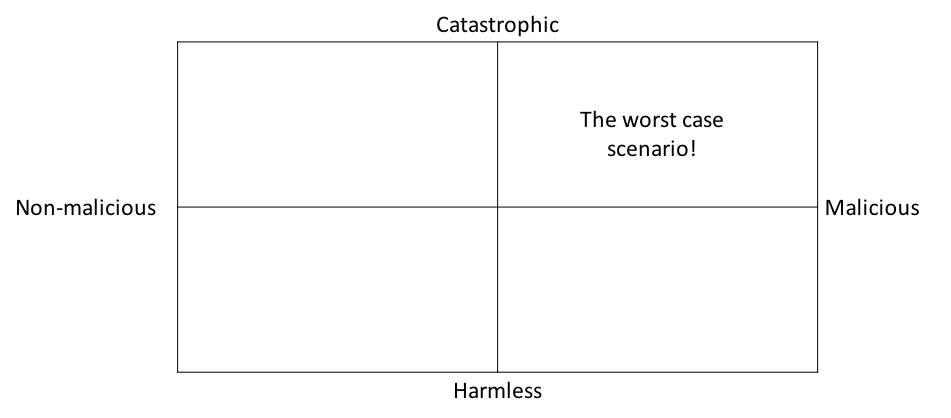 Cyber security
Recall: 
	Protect ISs towards to cyber attacks and reducing the risks.

	We can’t protect every asset!
Cyber security
Three basic components
Vulnerability
	- Weakness of a system (e.g. transferring data clear text)
	- When exploited loss and damage may ocur
	- Exploiting a vulnerability intentionally is called ‘attack’
Threat
	- Situation that is resolved when we prevent the weakness
	- It may be an attack or innocent fault of a person
Countermeasure
- Ways of resolving a vulnerability (e.g. updating the OS)
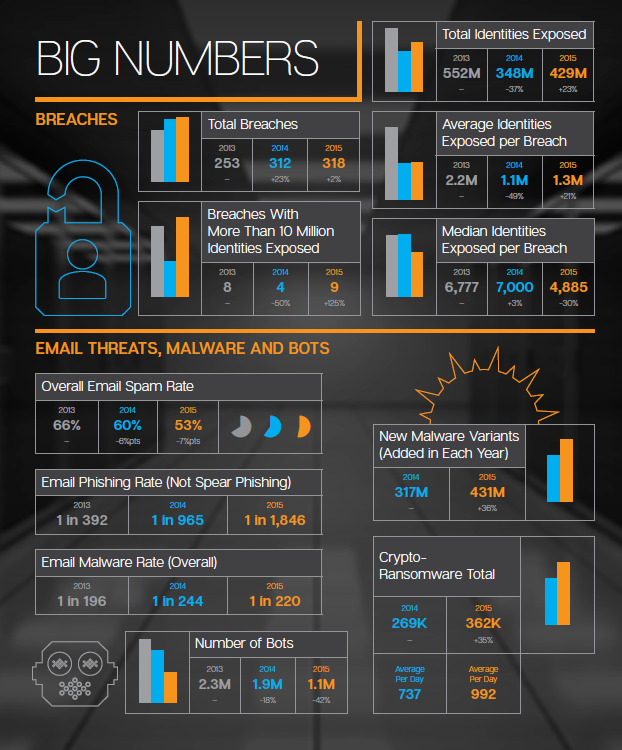 Symantec Internet Security Threat Report 2016
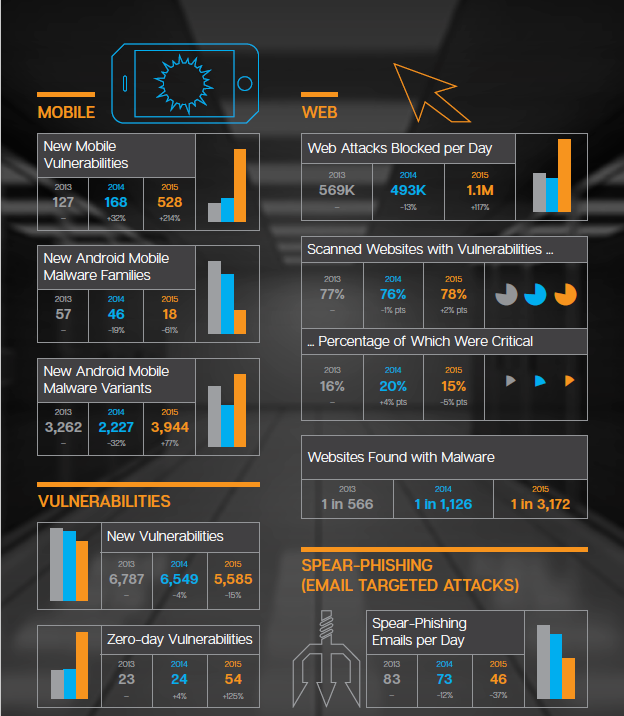 Symantec Internet Security Threat Report 2016
Cyber security
Risk---potential for loss, damage, or destruction of an asset as a result of a threat exploiting a vulnerability
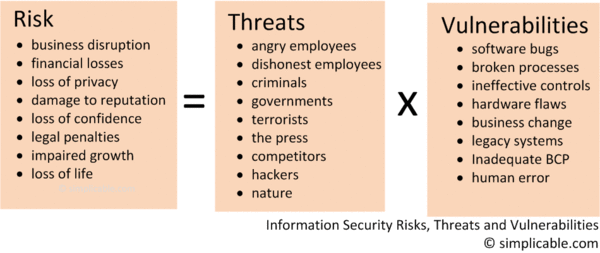 * BCP: Business Continuity Planning
Cyber security
e.g. In a system that allows weak passwords;

Vulnerability---password is vulnerable for dictionary or exhaustive key attacks
Threat---An intruder can exploit the password weakness to break into the system
Risk---the resources within the system are prone for illegal access/modify/damage by the intruder
Cyber security
Attackers
- Amateur
	* e.g. download a tool, try it, and use it on another person’s mobile phone to take a look at his/her photographs---script kiddies
- Hacker
	* Actually innocent (detect and report the vulnerabilities to the owner of a system)
- Cracker
* Malicious (e.g. exfiltrate)
- State-funded spy
- Terrorist
Hackers
White-hat hackers, black-hat hackers, gray-hat hackers
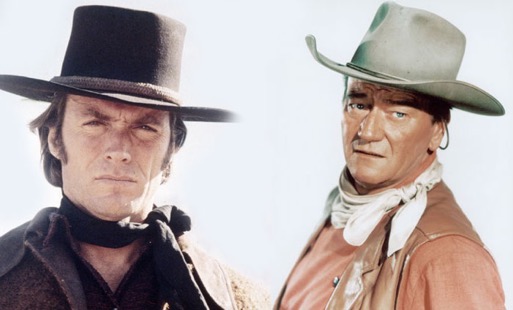 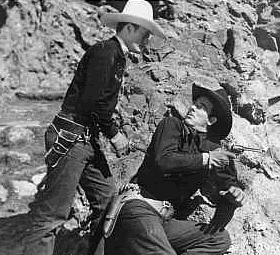 Hackers – more detailed
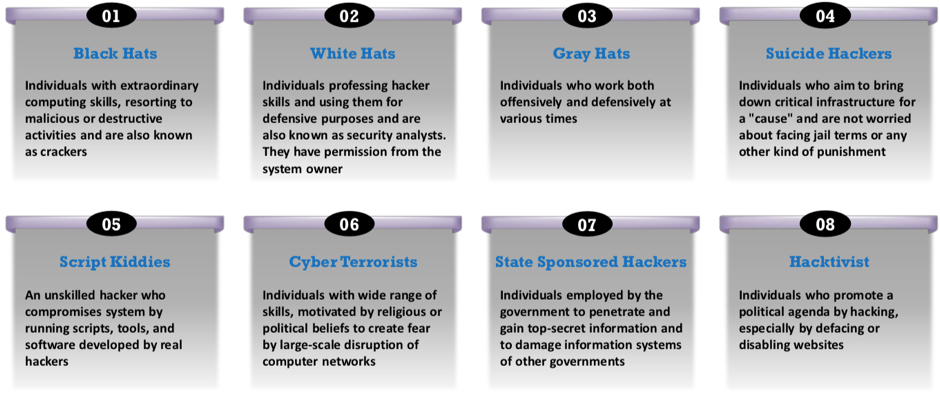 Ethical hackers
Working with high professional and ethical values 
No hidden agenda, obtain a “Get Out of Jail Free” document from the requestor 
Full report of the findings 
Trustworthiness
Ethical hackers
No misuse of information 
Respecting privacy (e.g., passwords, personally identifiable information-PII) 
Regular documentation
No crashing own systems
Ethical hackers
Technical capabilities
- OS knowledge (Windows, Linux, Mac, Unix)
- Network knowledge (hardware & software)
- Attack knowledge
Other capabilities
- Organizational security policies 
- Standards and laws
Hackers vs malicious users
A common goal between hackers and malicious users: Compromise sensitive information 
A major distinction between hackers and malicious users 
	- Hackers: External, unauthorized users 	- Malicious users: Internal, authorized users  	(Much more dangerous)
Main types of threats
Disclosure (Unauthorized access to information)	e.g. eavesdropping
Deception
	- Modification
	- Spoofing
	- Repudiation of origin
	- Denial of receipt
Disruption [e.g. Denial of Service (DoS)]
Usurpation
Threats
Threats aim at C . I . A (Information security model trio)
Integrity
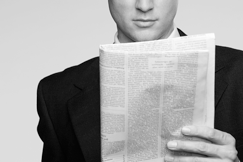 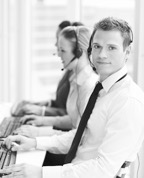 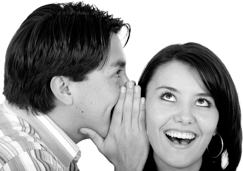 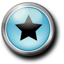 (Availability)
Confidentiality
Threats
Information security model trio: 
	- Confidentiality, Integrity, Availability
Authenticity: genuine/original---Smart cards, biometric tools etc.
Non-repudiation: digital signatures
Attacks
* Main two types
		- Insider attack
		- Outsider attack
* Some examples
	- Stack /buffer overflow
	- Brute force
	- Replay
	- Sniffing, man in the middle
	- Session hijacking
	- Phishing
	…
Attacks --- Network
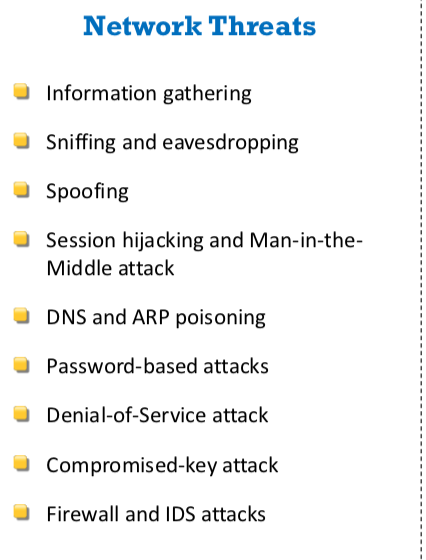 Attacks --- Host
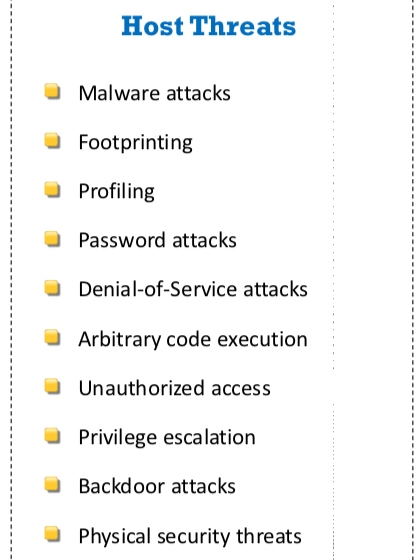 Attacks --- Application
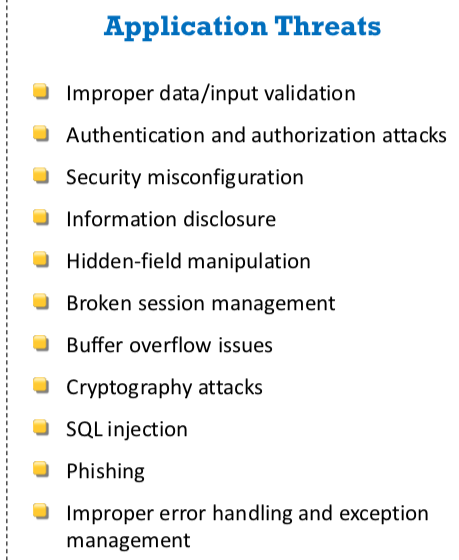 Buffer overflow
This code snippet causes buffer overflow
Int bof()‏{
   char buffer[4];    // 4 bytes, variable buffer
   strcpy(“buffer, “infosec123456””);    // 13 bytes were sent to buffer 
   // greater than 4 bytes, overflow occurs
   return 1;}
A buffer overflow occurs when a program or process attempts to write more data to a fixed length block of memory (a buffer), than the buffer is allocated to hold. By sending carefully crafted input to an application, an attacker can cause the application to execute arbitrary code, possibly taking over the machine.
Buffer overflow
EIP: Extended Instruction Pointer (it tells the computer where to go next to execute the next command and controls the flow of a program)
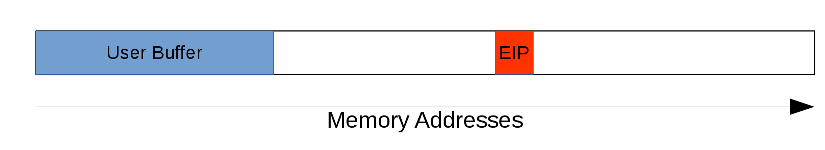 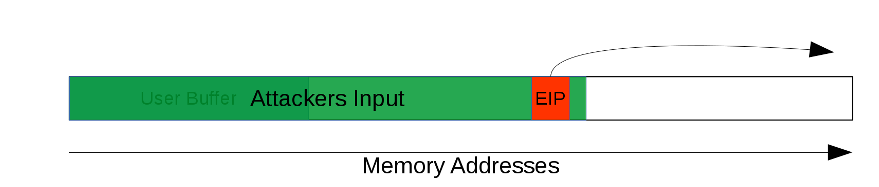 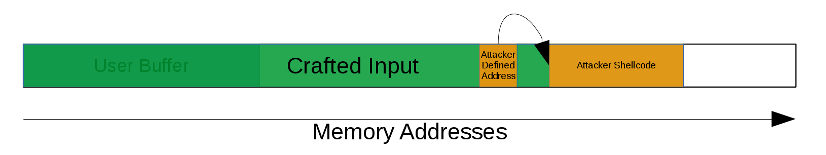 Replay attack
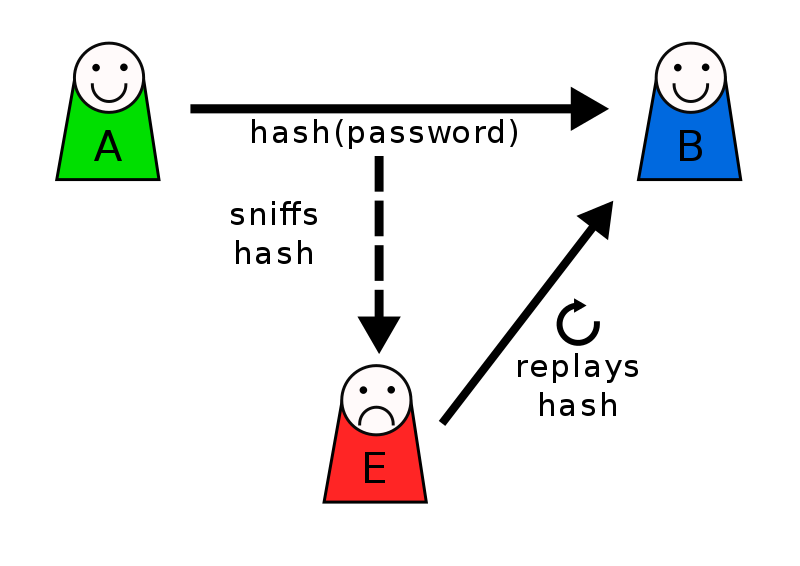 1. Eavesdrop on a secure network communication
2. Intercept it
3. Delay or resend it to misdirect the receiver

No need advanced skills to decrypt a message after capturing it !

The attack could be successful simply by resending the whole thing
Replay attack
-	Suppose Alice wants to prove her identity to Bob
-	Bob requests her password as proof of identity, which Alice dutifully provides (possibly after some transformation like a hash function)
	meanwhile, Eve is eavesdropping on the conversation and keeps the password (or the hash)
-	After the interchange is over, Eve (posing as Alice) connects to Bob; when asked for a proof of identity, Eve sends Alice's password (or hash) read from the last session which Bob accepts, thus granting Eve access

How to prevent?

* Completely random session key
* Timestamps
* pw for each transaction
Sniffing
Eavesdropping: process of monitoring and capturing all data packets passing through given network
Usually passive
Aims at acquisition of knowledge
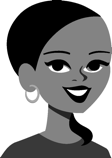 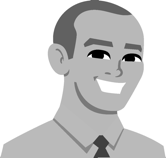 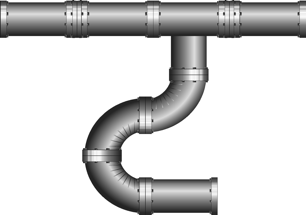 Alice
Bob
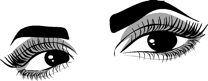 Eve
Sniffing
Maybe active
Man-in-the-middle attack
	- Interception and decryption 
	- Aims at changing the flow
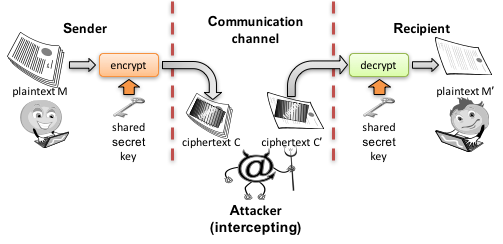 Session hijacking
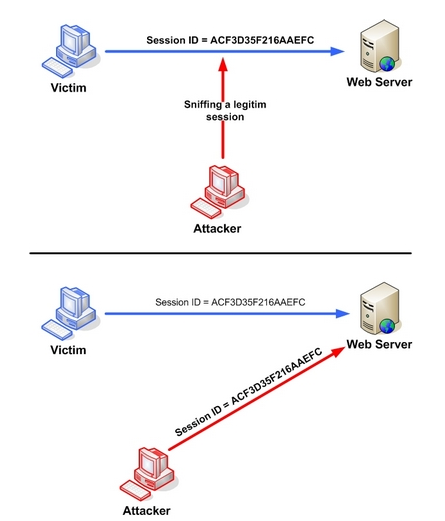 Session ID (token) is captured using sniffers
Captured token is used to access the web server
How to prevent?
- Changing IDs for each session
- Using timestamps
Types of MITM Attacks
Rogue Access Point: Attackers can set up their own wireless access point and trick nearby devices to join its domain. All of the victim’s network traffic can now be manipulated by the attacker. 
ARP Spoofing: When a host needs to talk to a host with a given IP address, it references the ARP cache to resolve the IP address to a MAC address. If the address is not known, a request is made asking for the MAC address of the device with the IP address. An attacker wishing to pose as another host could respond to requests it should not be responding to with its own MAC address.
DNS Spoofing: DNS cache poisoning is the act of entering false information into a DNS cache, so that DNS queries return an incorrect response and users are directed to the wrong websites. DNS cache poisoning is also known as 'DNS spoofing.'
Denial of service
Next generation FW prevent DDoS (?)
Linux is resistant to DOS (?)
DDoS mitigator appliance prevents DDoS (?)
Denial of service
Shut down a machine or network, making it inaccessible to its intended users
Though DoS attacks do not typically result in the theft or loss of significant information or other assets, they can cost the victim a great deal of time and money to handle
Denial of service
There are two general methods of DoS attacks: flooding services or crashing services. 
Flood attacks occur when the system receives too much traffic for the server to buffer (slow down and stop)
Other DoS attacks simply exploit vulnerabilities that cause the target system or service to crash
A DDoS attack occurs when multiple systems orchestrate a synchronized DoS attack to a single target
Denial of service
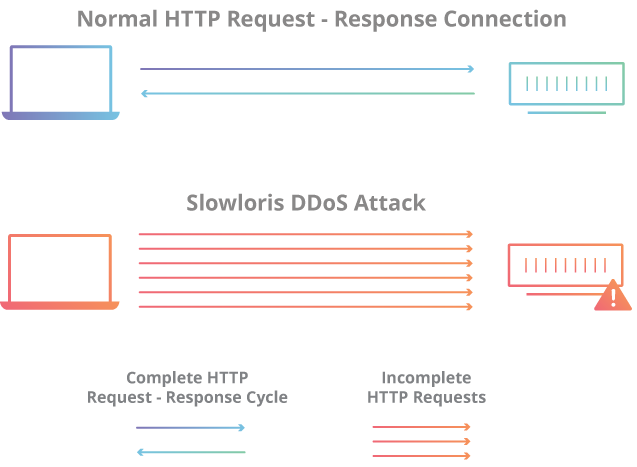 Denial of service
How to mitigate?
Increase server availability - Increasing the maximum number of clients the server will allow at any one time will increase the number of connections the attacker must make before they can overload the server. 
Rate limit incoming requests - Restricting access based on certain usage factors will help mitigate a Slowloris attack (such as limiting the maximum number of connections a single IP address is allowed to make, and limiting the maximum time a client is allowed to stay connected)
Cloud-based protection - Use a service that can function as a reverse proxy, protecting the origin server.
Denial of service
DDoS Types
volumetric (bps---bits per second) 
	- DSL routers, surveillance cameras, and IoT devices can be used
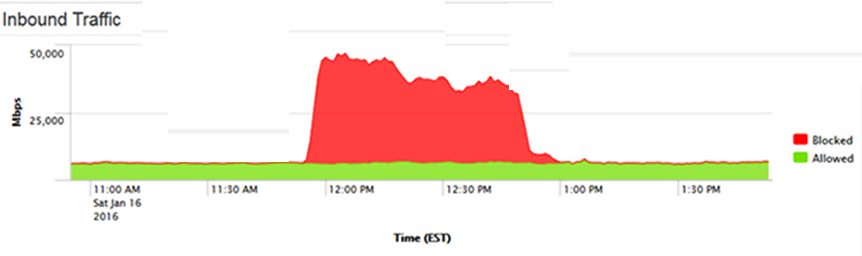 protocol (pps---packets per second) : OSI Layer 3 or Layer 4
application layer(rps---requests per second): OSI Layer 7
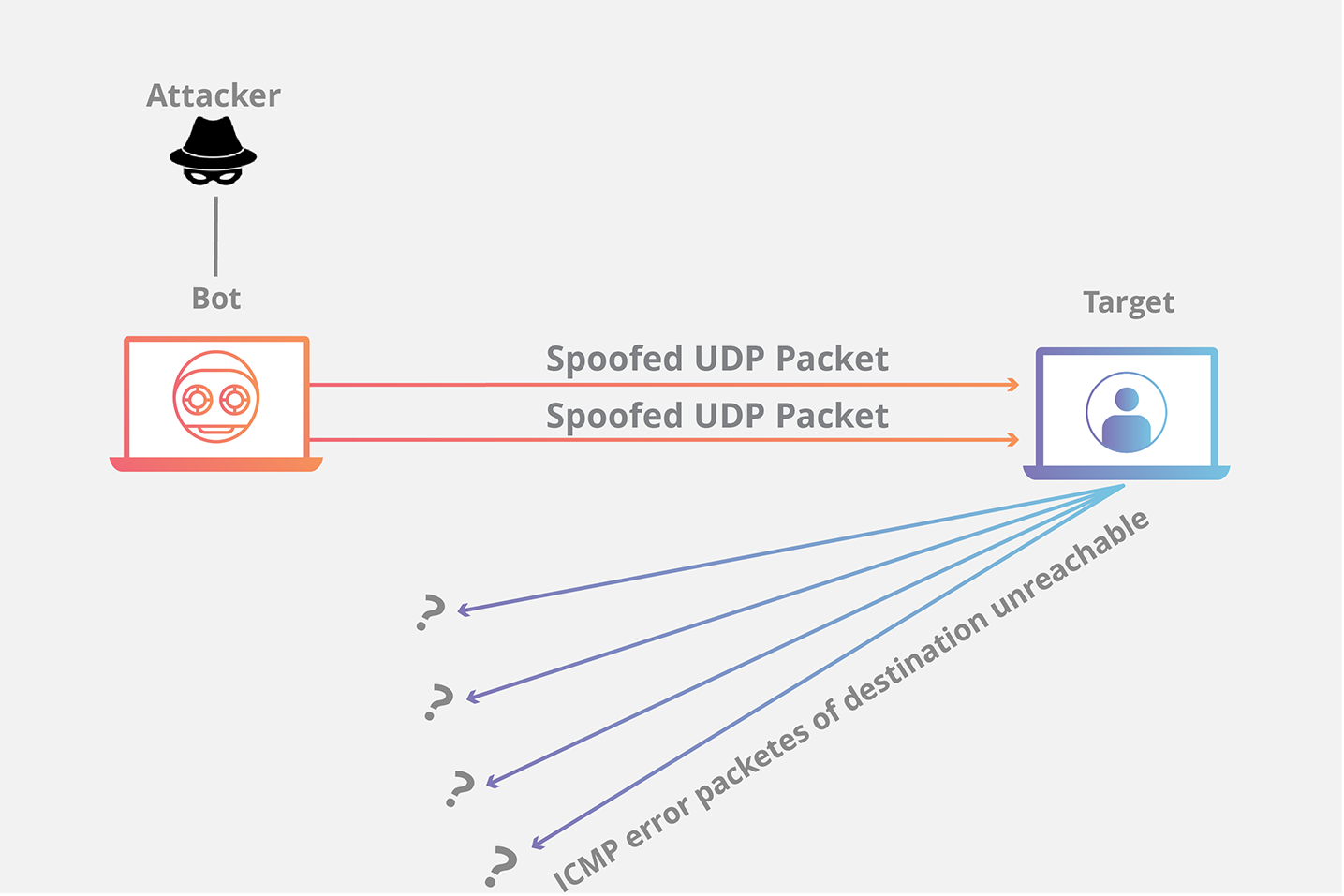 Denial of service
UDP Flood (Vol.)
The attacker overwhelms random ports on the targeted host with IP packets containing UDP datagrams
The receiving host checks for applications associated with these datagrams and—finding none—sends back a “Destination Unreachable” packet 
As more and more UDP packets are received and answered, the system becomes overwhelmed and unresponsive to other clients
Denial of service
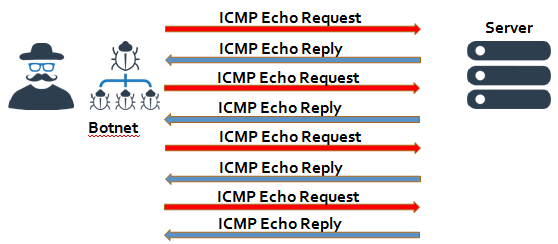 ICMP (Ping) Flood (Vol.)
The attacker attempts to overwhelm a targeted device with ICMP echo-request packets, causing the target to become inaccessible to normal traffic
An ICMP request requires some server resources to process each request and to send a response. The request also requires bandwidth on both the incoming message (echo-request) and outgoing response (echo-reply)
Ping Flood attack traffic is symmetrical; the amount of bandwidth the targeted device receives is simply the sum of the total traffic sent from each bot (unlike DNS and NTP amplification attack)
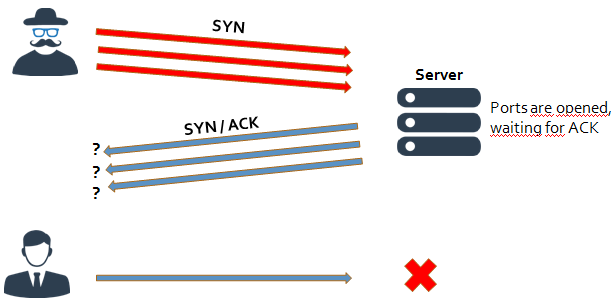 Denial of service
Syn Flood (Protocol)
The attacker sends a high volume of SYN packets to the targeted server, often with spoofed IP addresses
 The server then responds to each one of the connection requests and leaves an open port ready to receive the response
 While the server waits for the final ACK packet, which never arrives, the attacker continues to send more SYN packets. The arrival of each new SYN packet causes the server to temporarily maintain a new open port connection for a certain length of time, and once all the available ports have been utilized the server is unable to function normally.
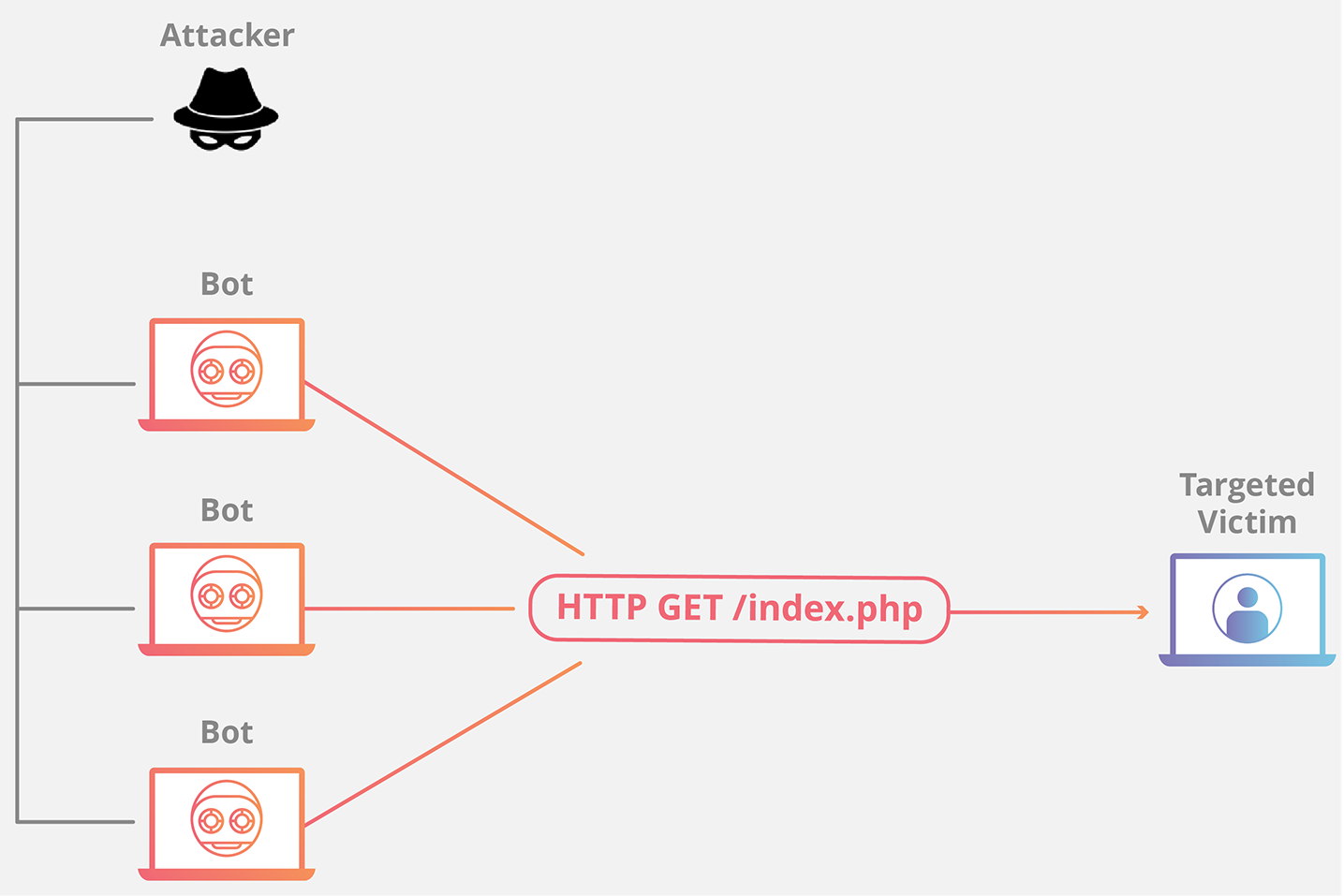 Denial of service
HTTP Flood (App. Layer)
HTTP GET attack - multiple computers or other devices are coordinated to send multiple requests for images, files, or some other asset from a targeted server. When the target is inundated with incoming requests and responses, denial-of-service will occur to additional requests from legitimate traffic sources.
HTTP POST attack - typically when a form is submitted on a website, the server must handle the incoming request and push the data into most often a database. By sending many post requests directly to a targeted server until it's capacity is saturated, denial-of-service occurs.
Brute force
An attempt to crack a password or username or find a hidden web page, or find the key used to encrypt a message
Using a trial and error approach and hoping, eventually, to guess correctly.
Phishing
A type of social engineering attack 
Used to steal user data, including login credentials and credit card numbers
It occurs when an attacker, masquerading as a trusted entity, tricks a victim into opening an email, instant message, or text message. 
The recipient is then tricked into clicking a malicious link, which can lead to the installation of malware, the freezing of the system as part of a ransomware attack or the revealing of sensitive information.
Malware
Virus: the only malware that infect other files. Need end users to kick them of.
Worm: self-replicating and spreads without end-user action.
Trojan: masquerades as legitimate programs. Only works when the victim executes it.
Ransomware: encrypts all files in a system or network, rendering them inaccessible.
APT
An advanced persistent threat is a broad term used to describe an attack in which an intruder, or team of intruders, establishes an illegal, long-term presence on a network in order to mine highly sensitive data.
Stage 1 – Infiltration: Enterprises are typically infiltrated through the compromising of one of three attack surfaces: web assets, network resources or authorized human users.
Stage 2 – Expansion: Attackers move to broaden their presence within the network. This involves moving up an organization’s hierarchy, compromising staff members with access to the most sensitive data. In doing so, they’re able to gather critical business information, including product line information, employee data and financial records.
Stage 3 – Extraction: While an APT event is underway, stolen information is typically stored in a secure location inside the network being attacked. Once enough data has been collected, the thieves need to extract it without being detected.